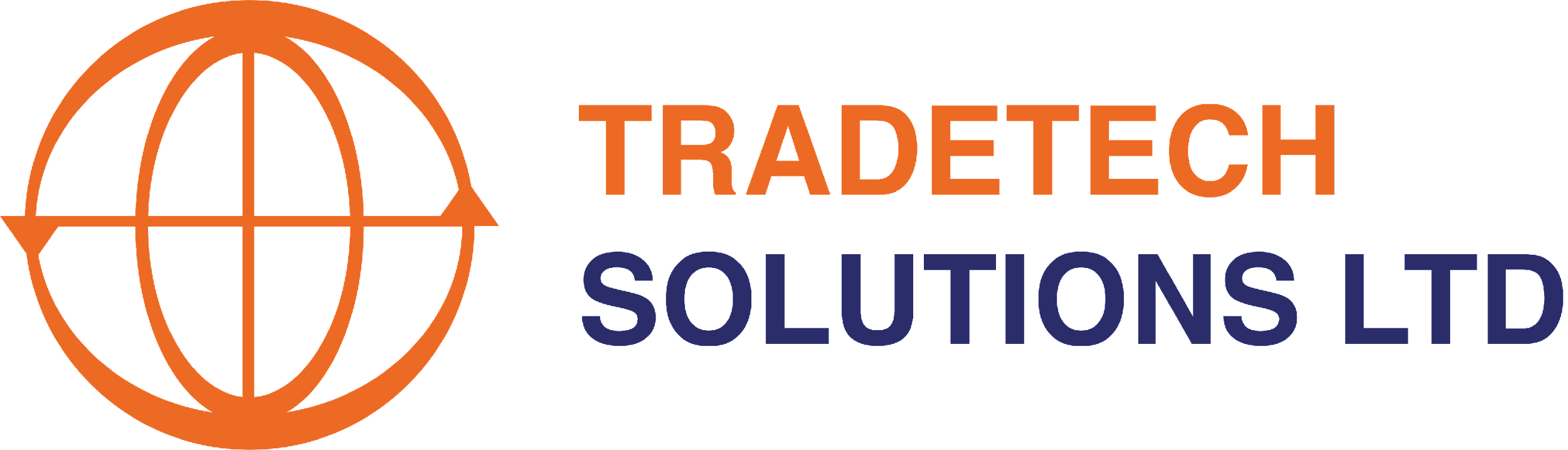 Micrositi Multilingue
Come sbloccare il tuo potenziale internazionale
Iscriviti Oggi!
Marzo, 2024
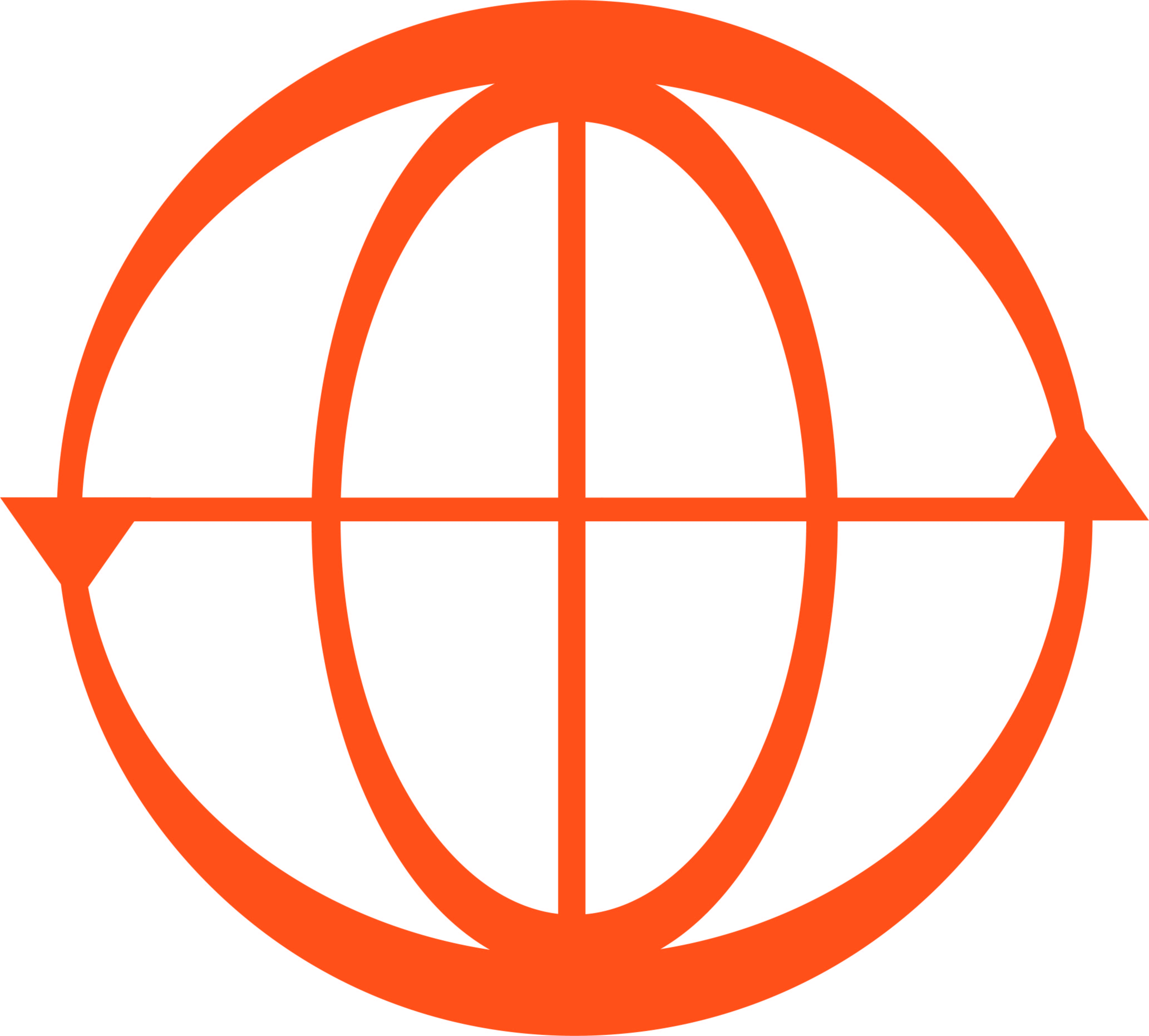 Micrositi Multilingue - Agenda
Micrositi Multilingue: cosa sono?
Come funzionano?
6 vantaggi principali
Configurazione del tuo account Microsito Multilingue
Configurazione del tuo Microsito Multilingue
Perché iscriversi?
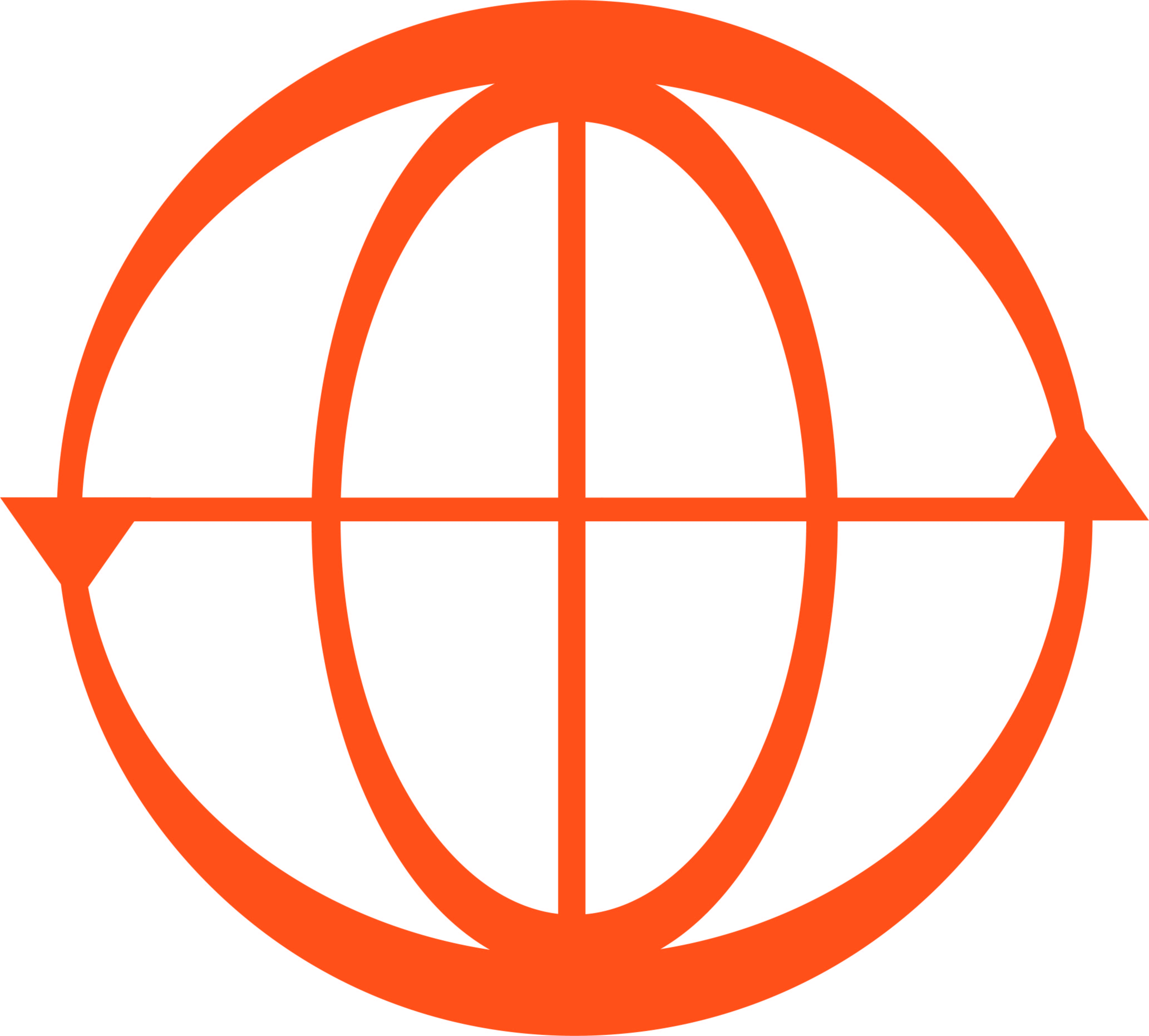 Micrositi Multilingue: Cosa Sono?
I Micrositi contengono un profilo condensato degli elementi chiave della tua azienda.

I Micrositi Multilingue sono semplicemente versioni linguistiche diverse del tuo microsito.

I Micrositi Multilingue TTS sono pubblicati in 35 lingue.
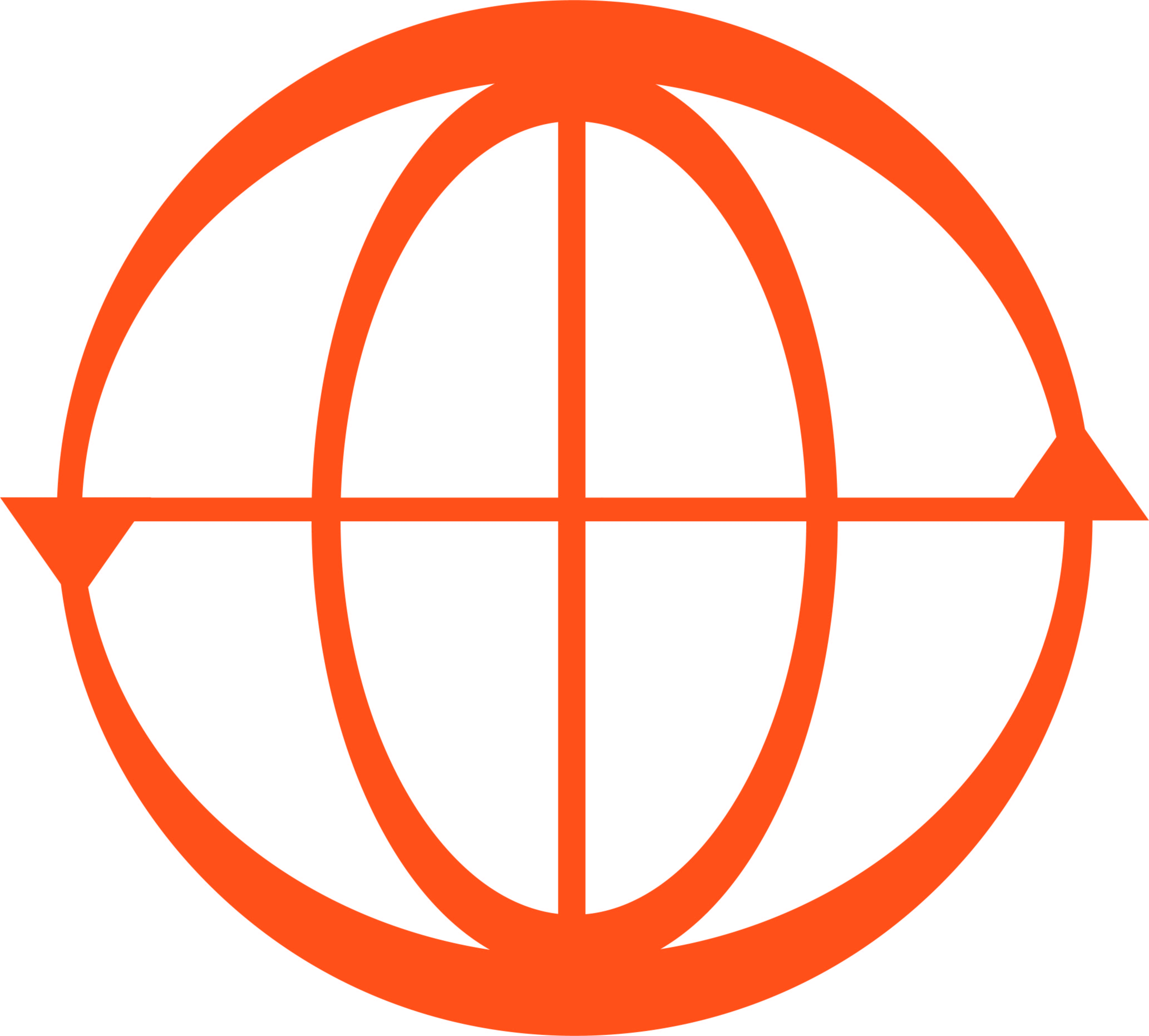 Micrositi Multilingue – 35 lingue
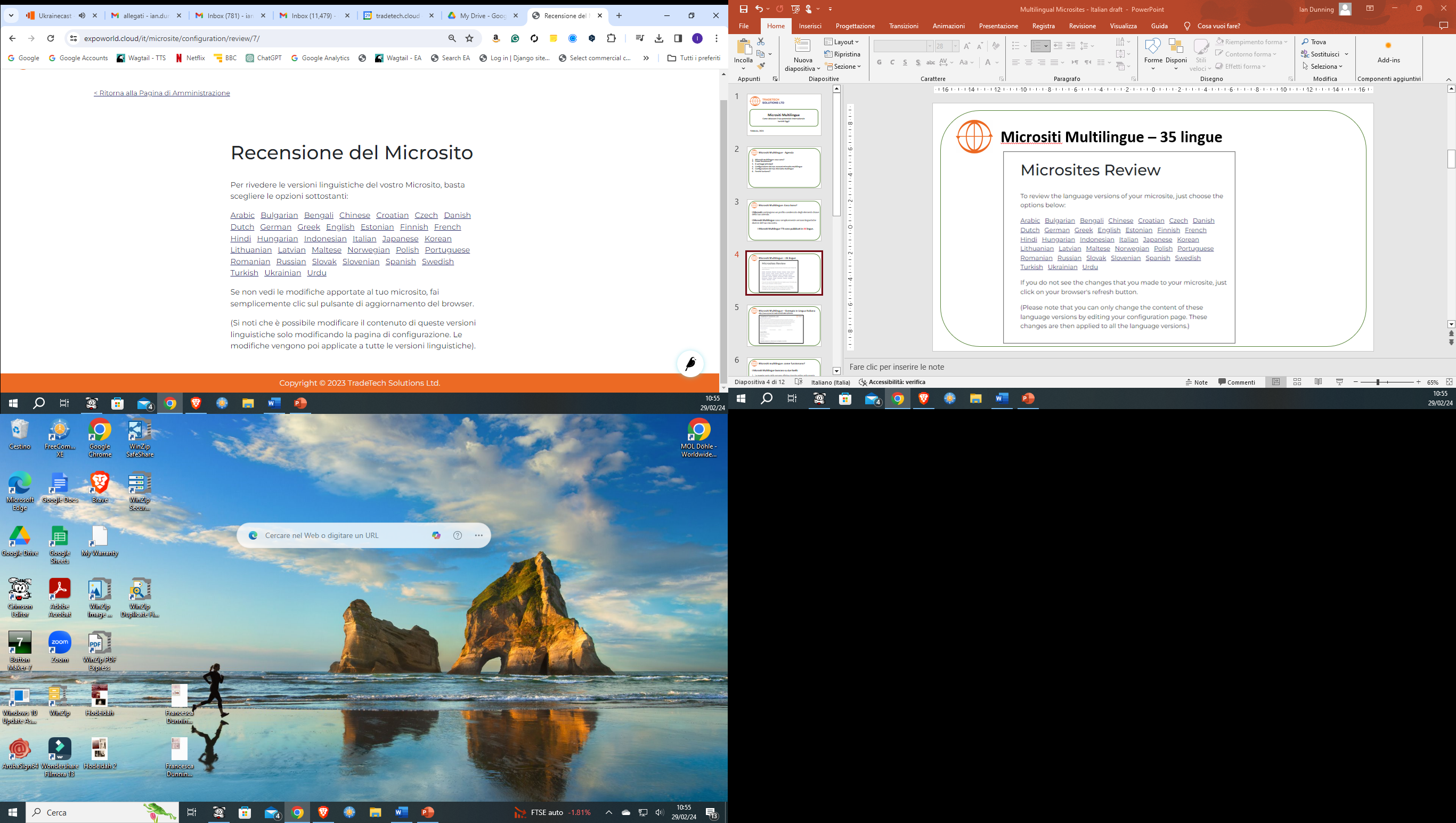 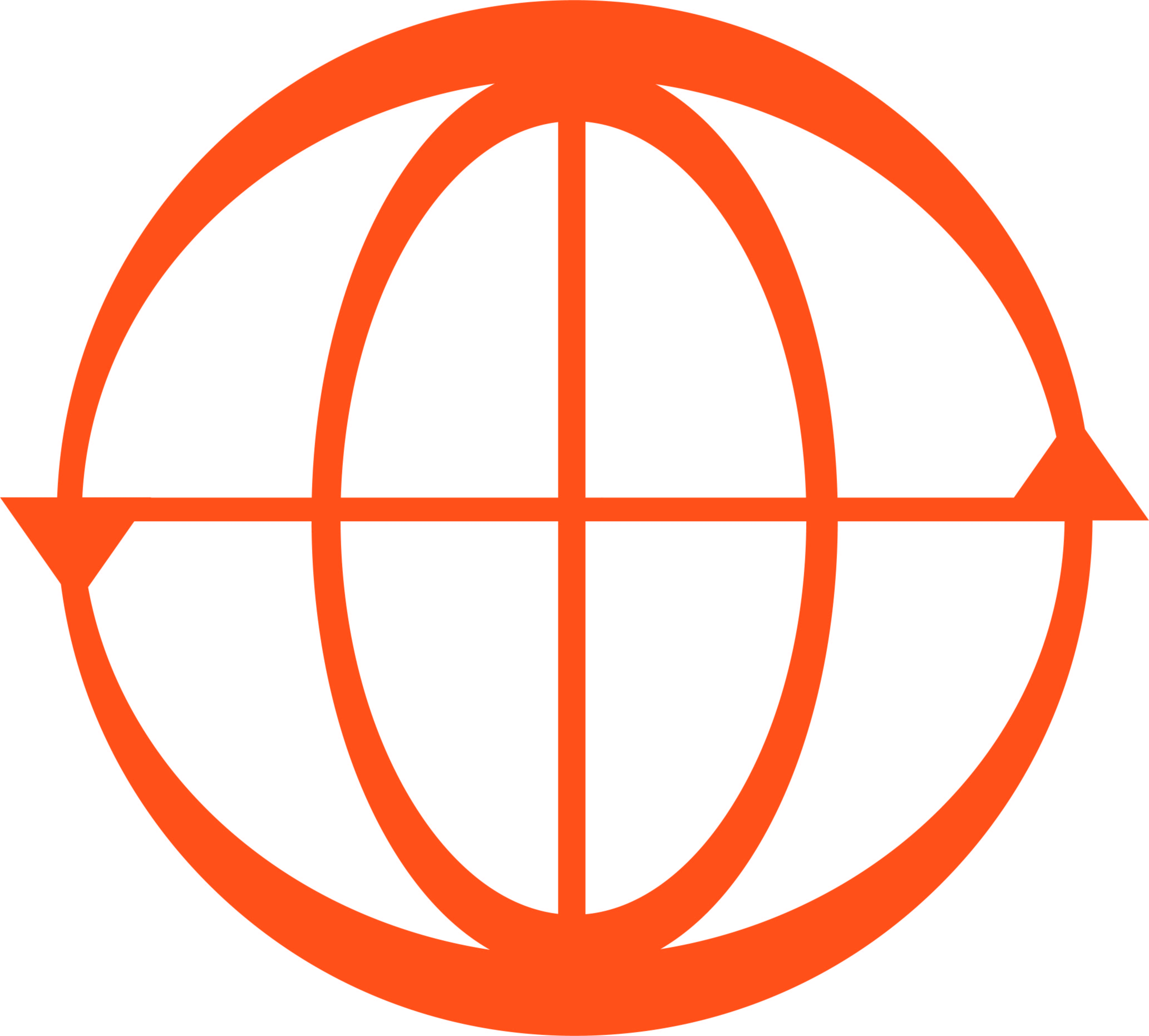 Micrositi Multilingue – Esempio in Lingua Italiana
https://www.expoworld.cloud/mm/GB/tradetech/IT.html
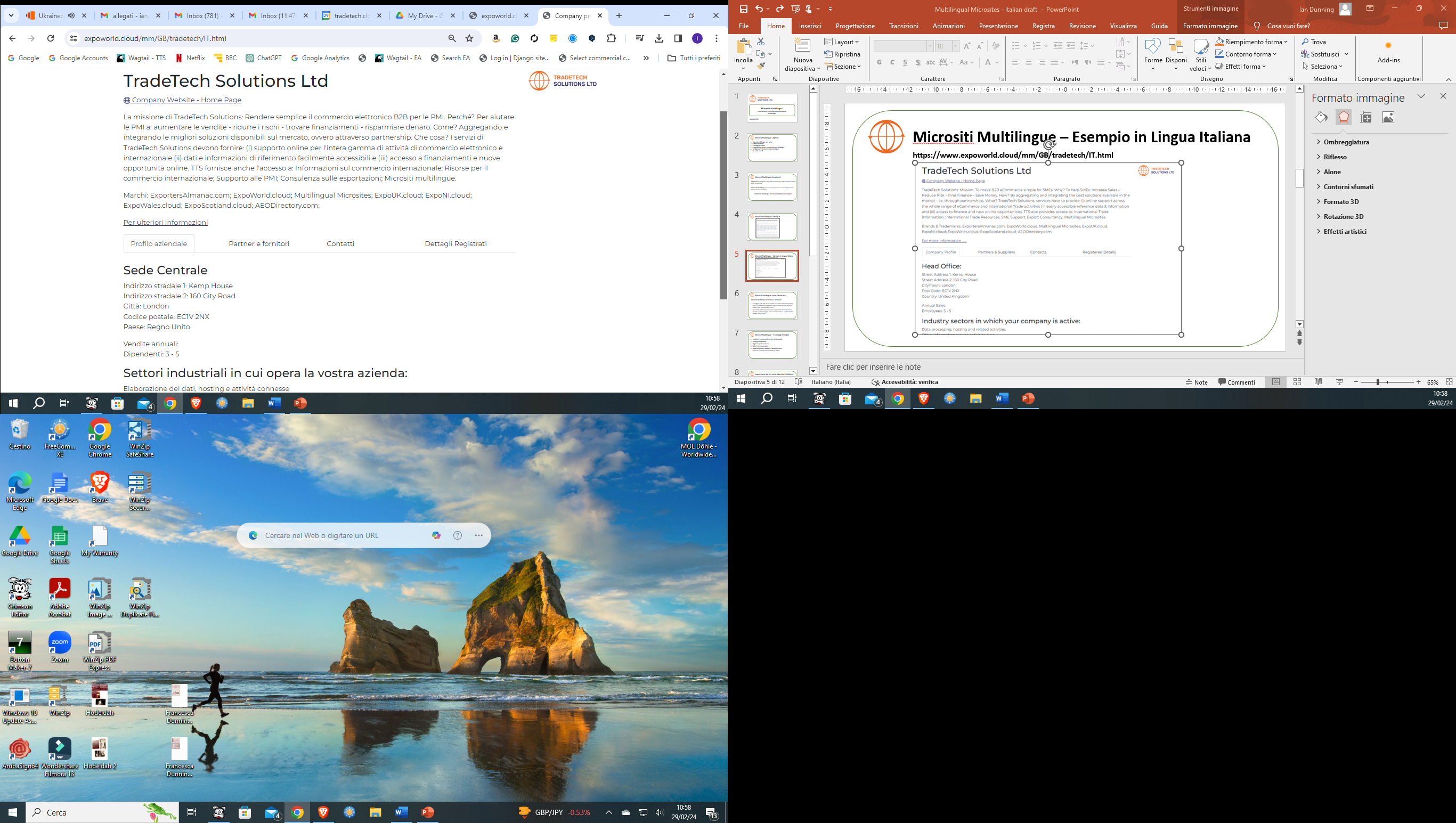 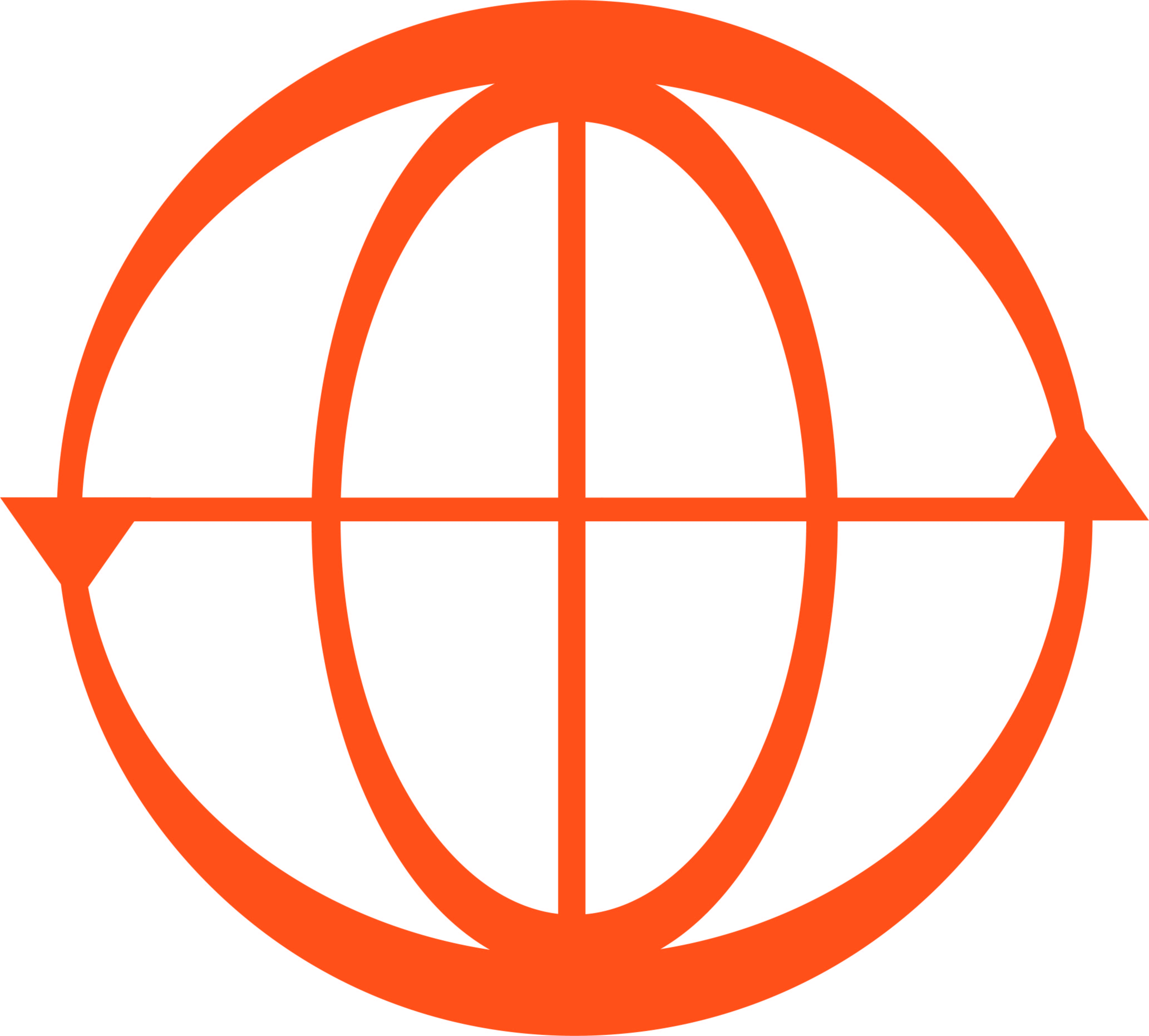 Micrositi Multilingue: come funzionano?
I Micrositi Multilingue lavorano su due livelli:

La maggior parte delle persone effettua ricerche online nella propria lingua. Il tuo microsito multilingue cattura queste ricerche in lingua straniera per i tuoi prodotti e servizi.
I potenziali partner possono vedere rapidamente dal contenuto del microsito, nella loro lingua, se ha senso contattarti – e quindi fornire i dettagli su chi e come. – Puoi anche aggiungere dei link dal tuo sito principale al tuo microsito per ottenere lo stesso vantaggio.
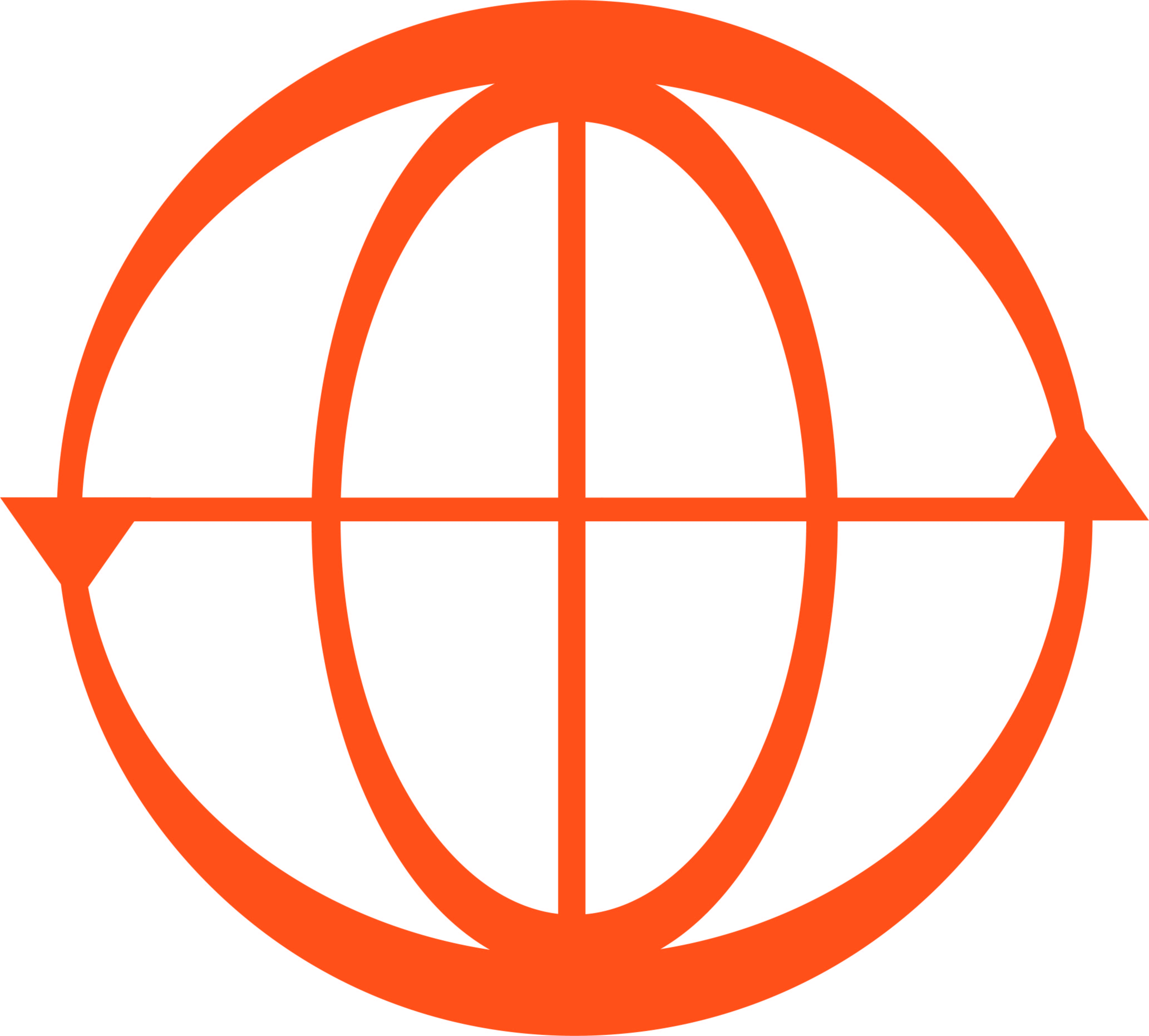 Micrositi Multilingue – 5 Vantaggi Principali
Pubblicizzi i tuoi prodotti e servizi a livello globale
Vantaggio competitivo
Migliore esperienza utente
Riduci il rischio aziendale
Rappresentano una soluzione a bassissimo costo
(Meno di 10 centesimi a settimana per lingua)
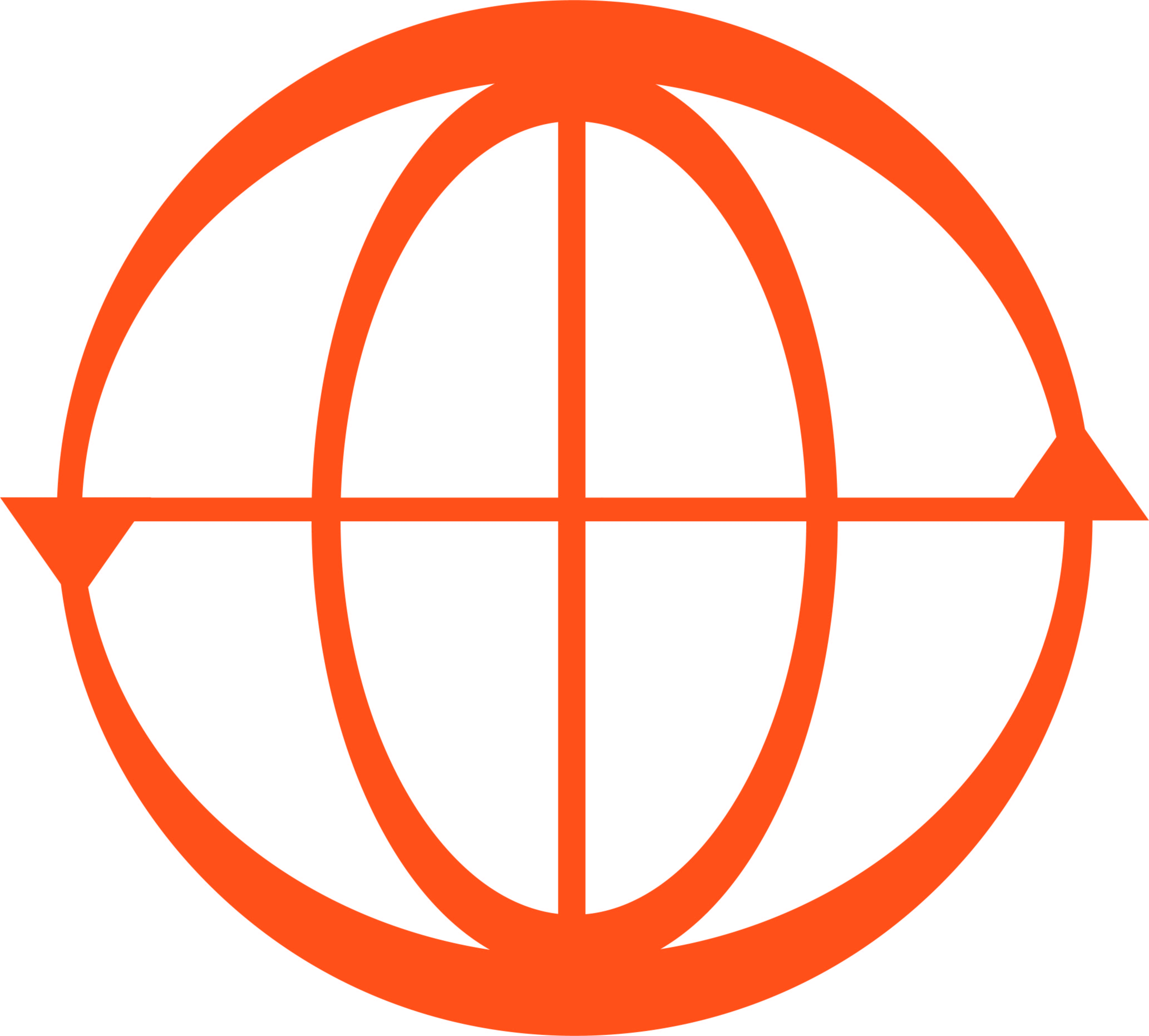 Impostazione del tuo conto Microsito Multilingue
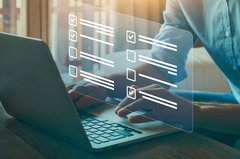 Bastano 3 semplici passaggi:

Completa i moduli di registrazione e iscrizione
Completa le pagine di configurazione
Fai clic su "Salva" e "Pubblica"
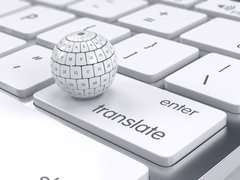 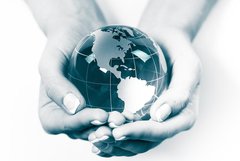 L’intelligenza artificiale prende quindi il sopravvento. Il tuo microsito multilingue viene tradotto e pubblicato automaticamente.
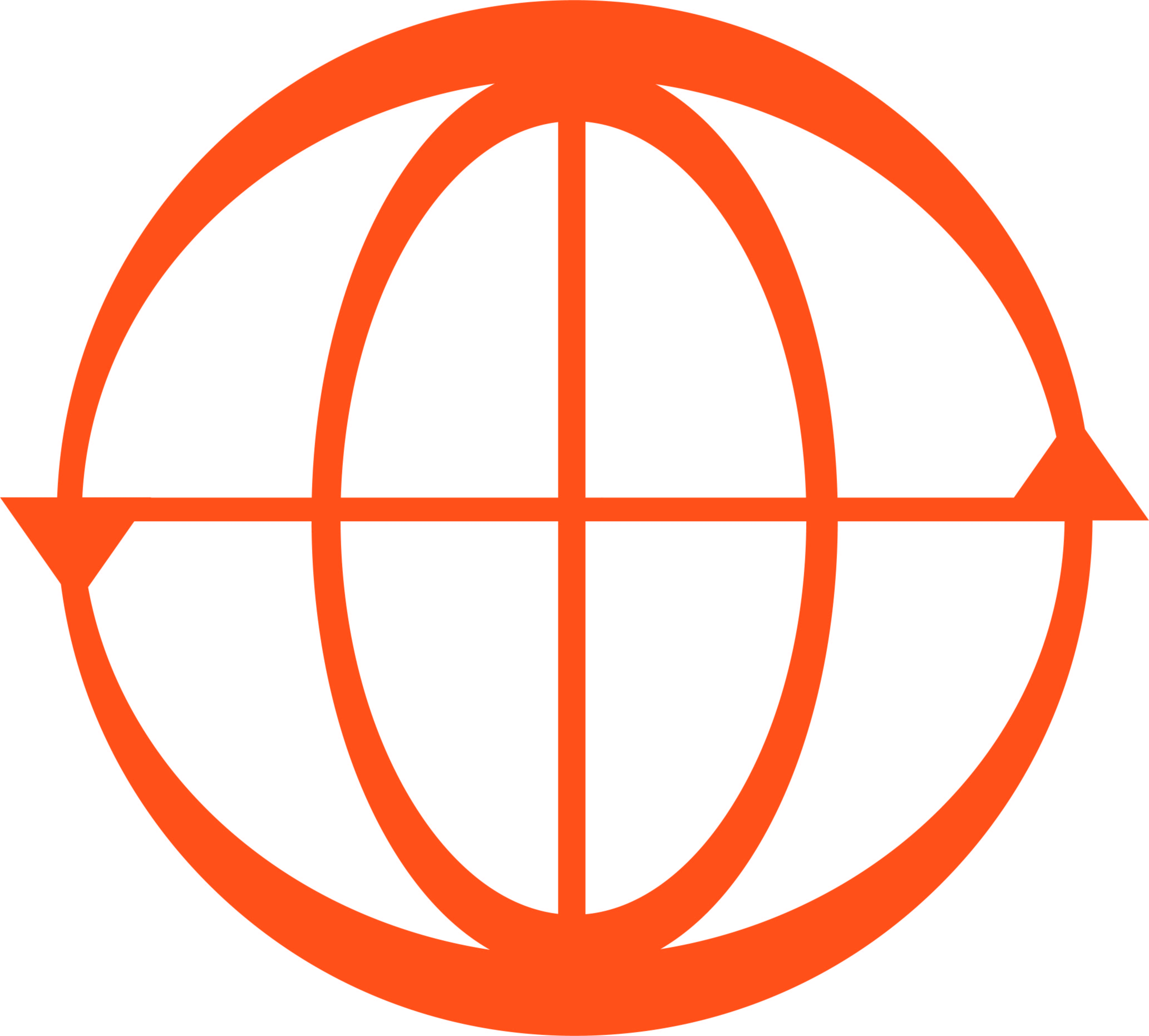 Configurazione del tuo Microsito Multilingue
Attualmente ci sono 6 sezioni nelle pagine di configurazione:
Parole Chiave e Frasi
Profilo di Intestazione
Profilo Aziendale
Partner e Fornitori
Contatti
Dettagli Registrati
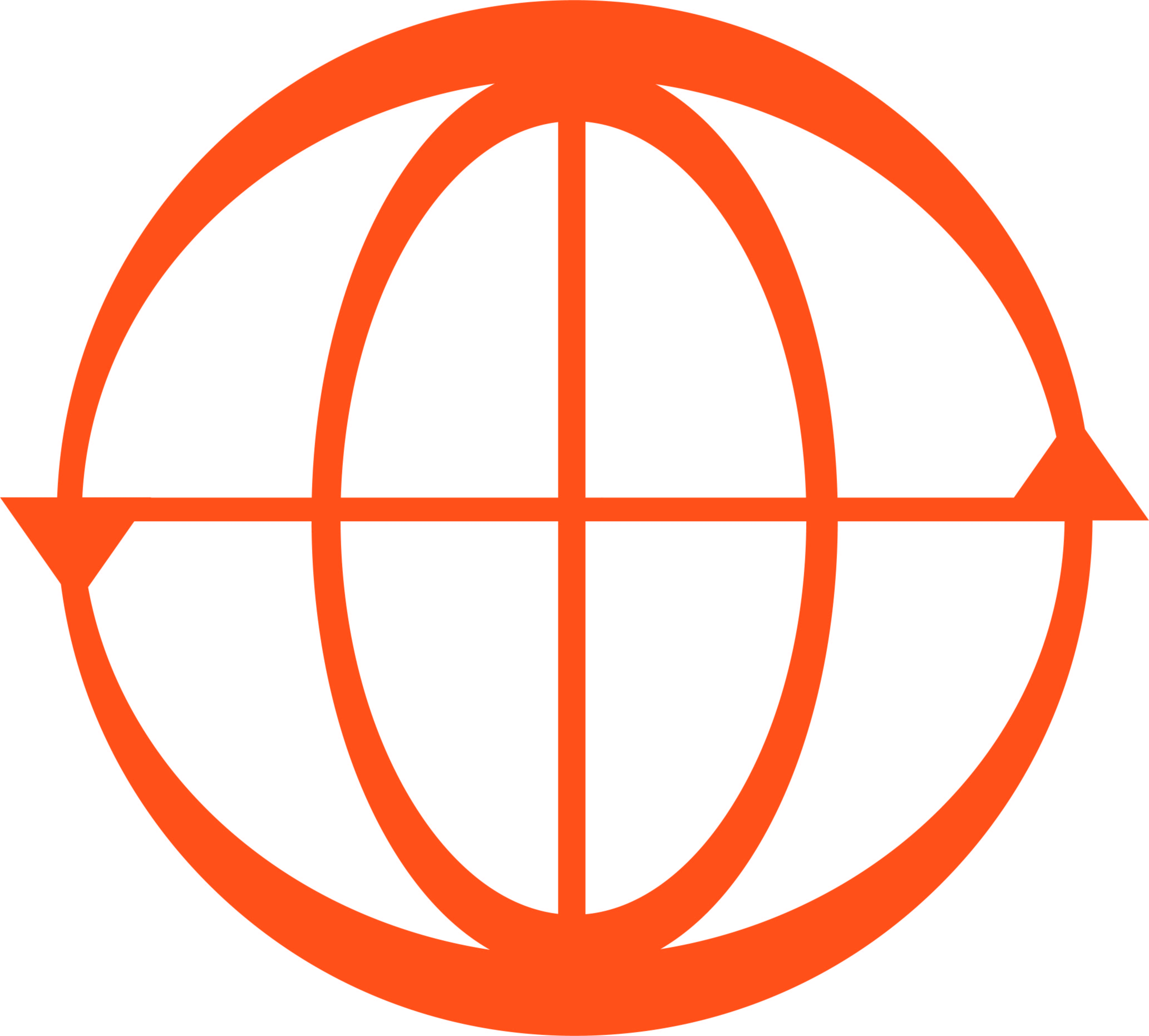 Configurazione del tuo Microsito Multilingue
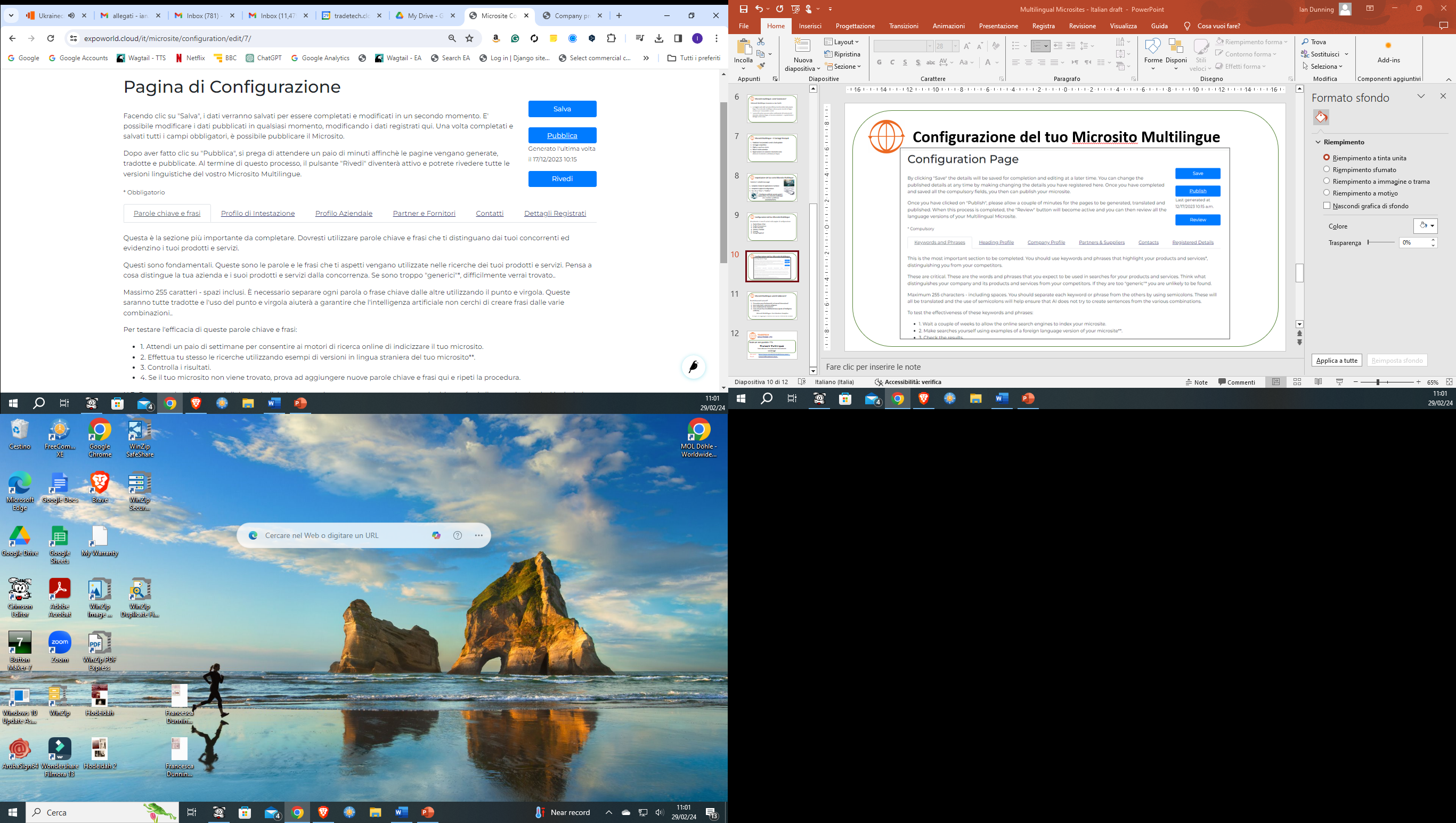 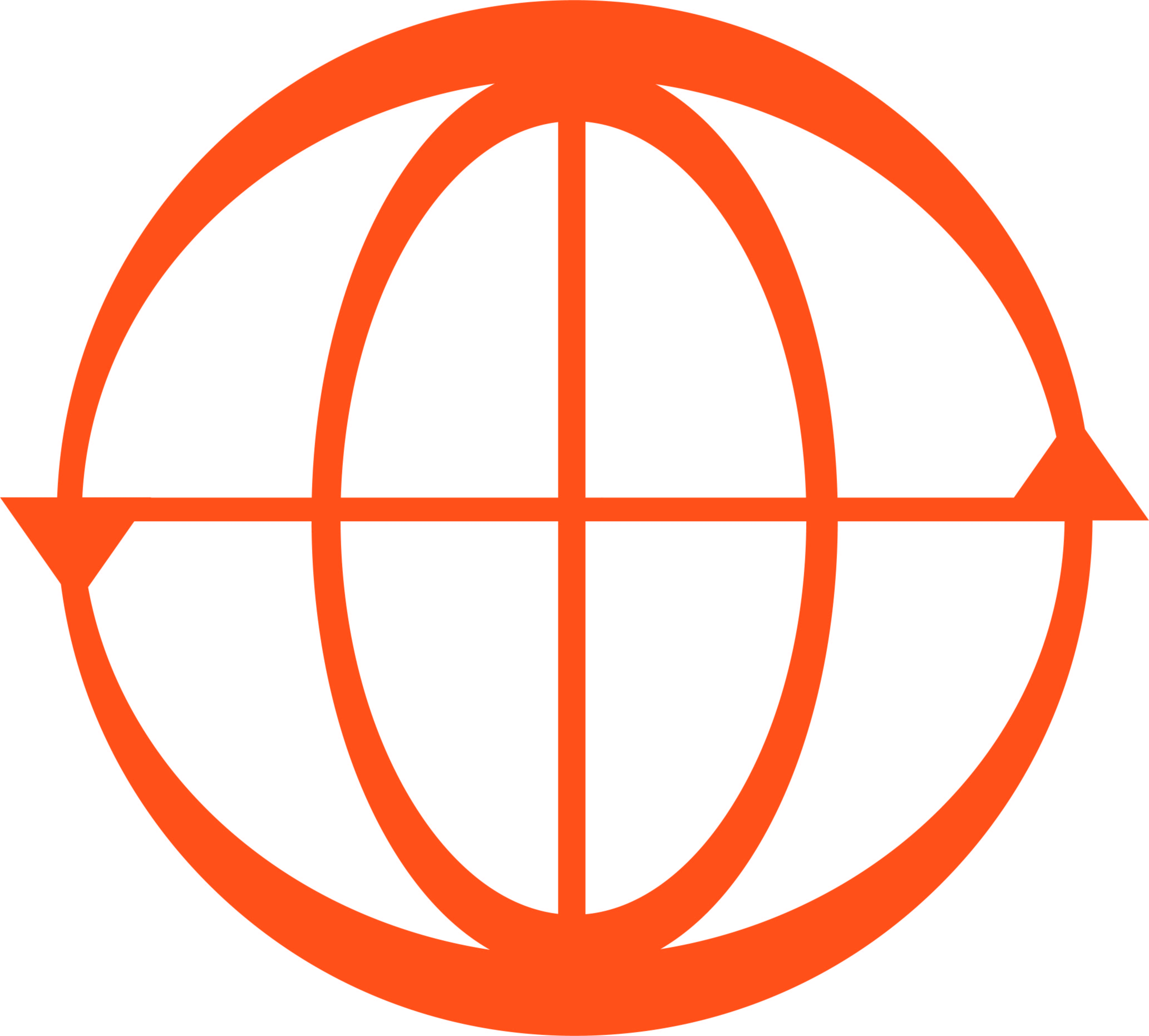 Micrositi Multilingue: perché abbonarsi?
Perché dovresti iscriverti?
Il tuo primo passo fondamentale nei mercati internazionali
Sono molto facili e veloci da configurare
Sono semplicissimi da mantenere
Costo annuale fisso incredibilmente basso (grazie all'intelligenza artificiale)

Micrositi Multilingue: Una Soluzione Semplice:

35 lingue che raggiungono 166 Paesi che coprono il 95% del PIL mondiale
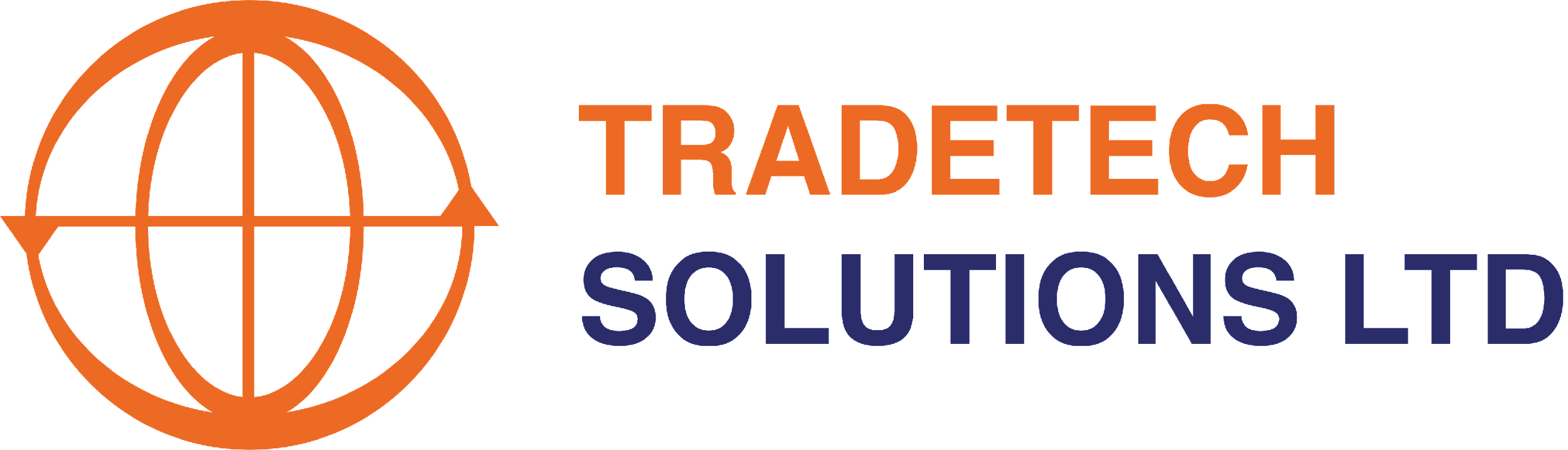 Grazie per aver guardato il video TTS:
Micrositi Multilingue
Come sbloccare il tuo potenziale internazionale
Iscriviti Oggi!
!
Sito web: 	https://www.expoworld.cloud/it/cosa-sono/
Email:	contact.it@tradetech.cloud